وزارت بهداشت ، درمان و آموزش پزشکی دانشگاه علوم پزشکی وخدمات بهداشتی درمانی استان گیلان شبکه بهداشت ودرمان شهرستان فومنعنوان دوره آموزشی    :تحلیل شاخص های زیج حیاتی شهرستان فومن به تفکیک مراکز سالهای 92-93مدرس دوره : نوشین سادات موسوی( کارشناس آمارشبکه بهداشت ودرمان فومن )
شاخص های  جمعیت
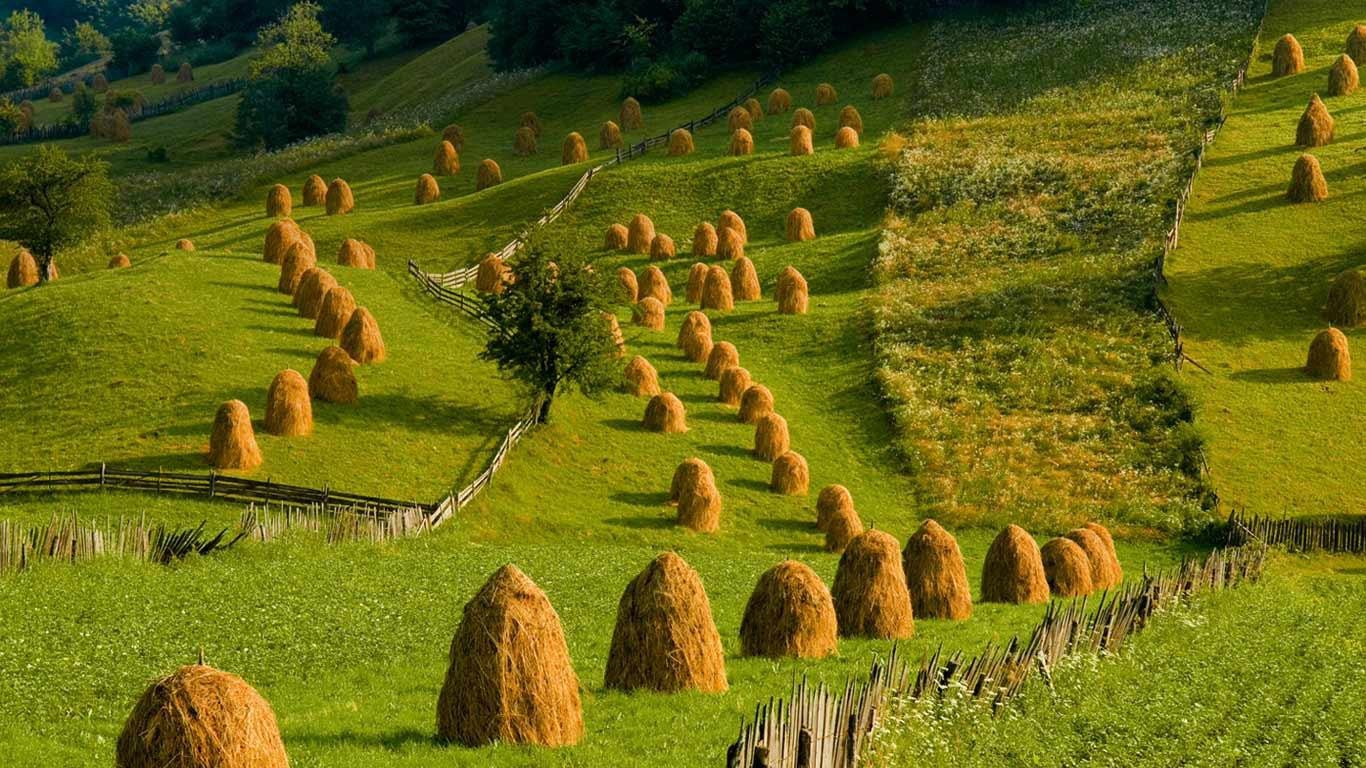 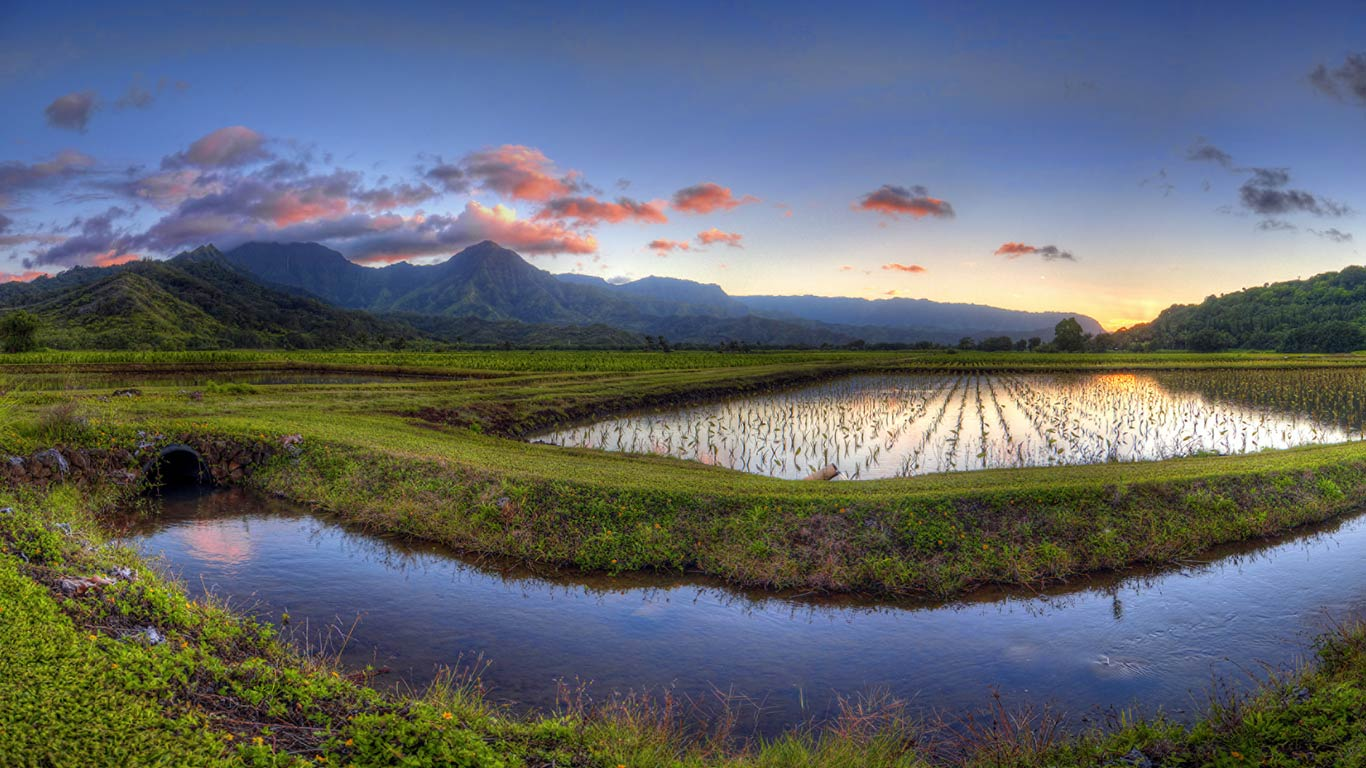 شاخص های  باروری
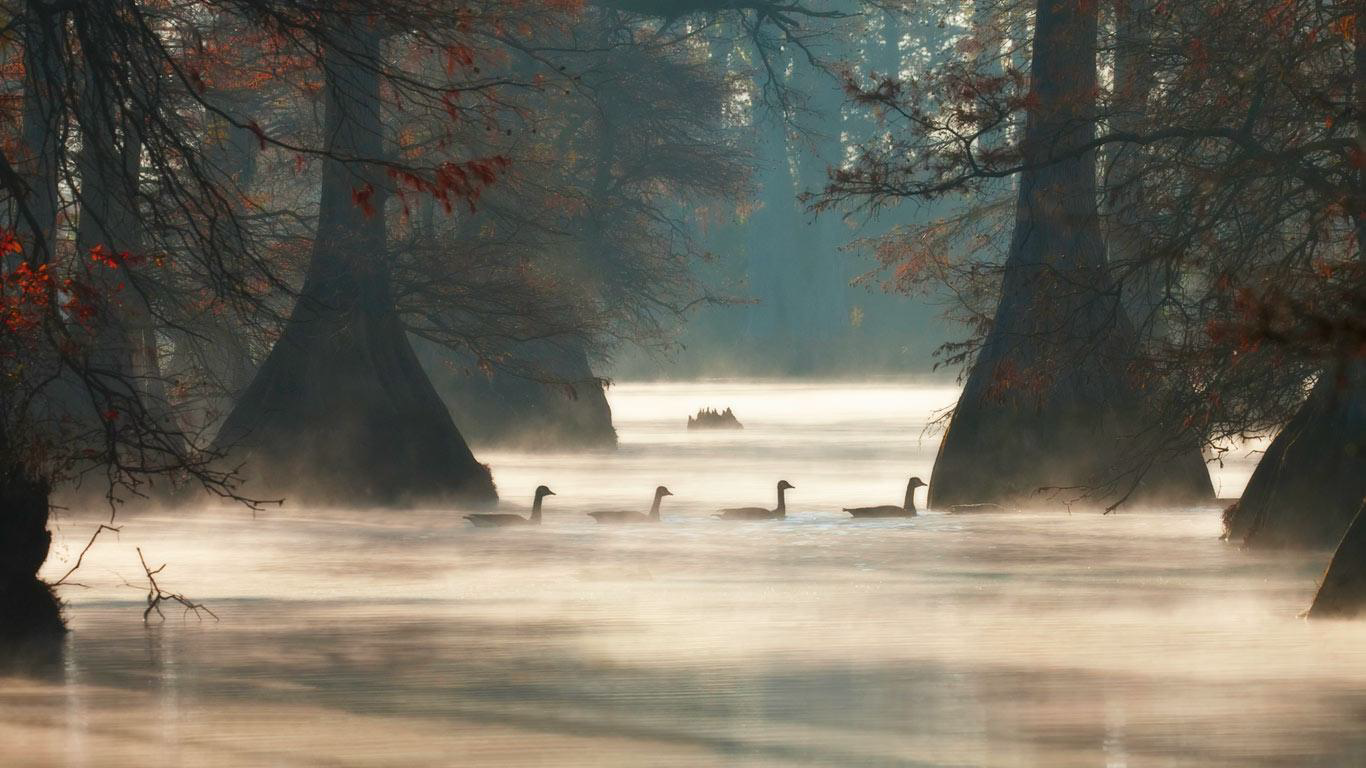 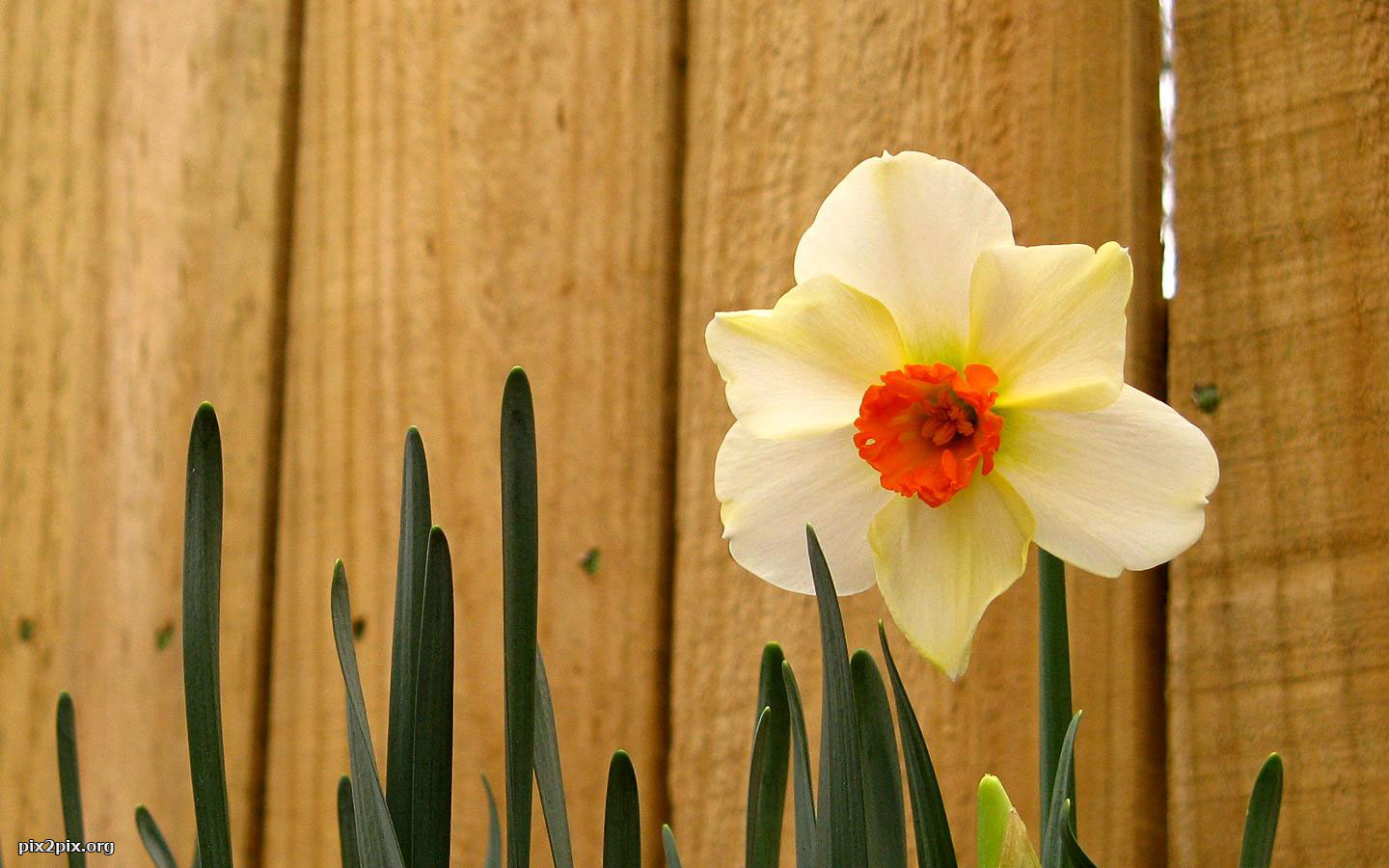 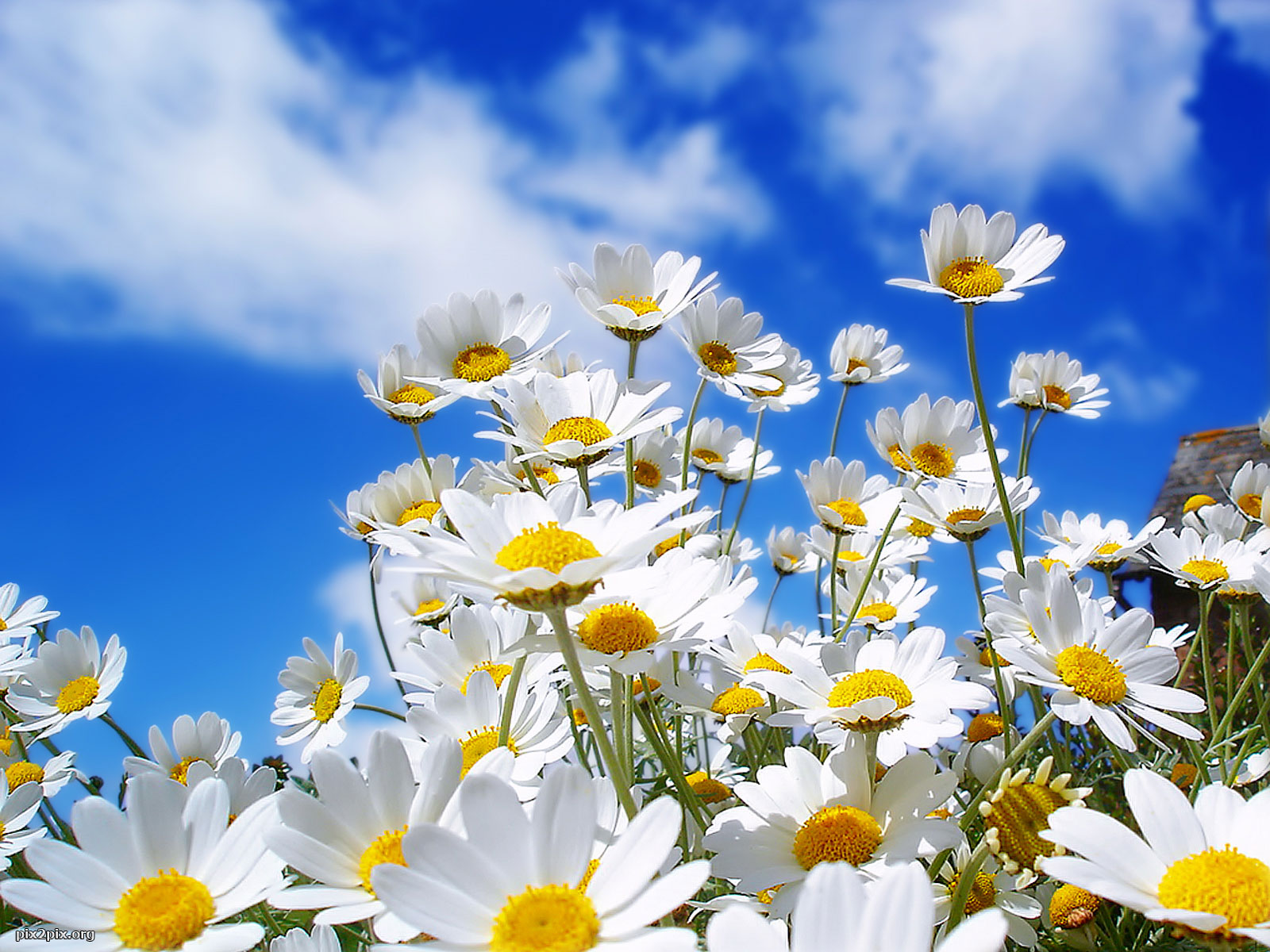 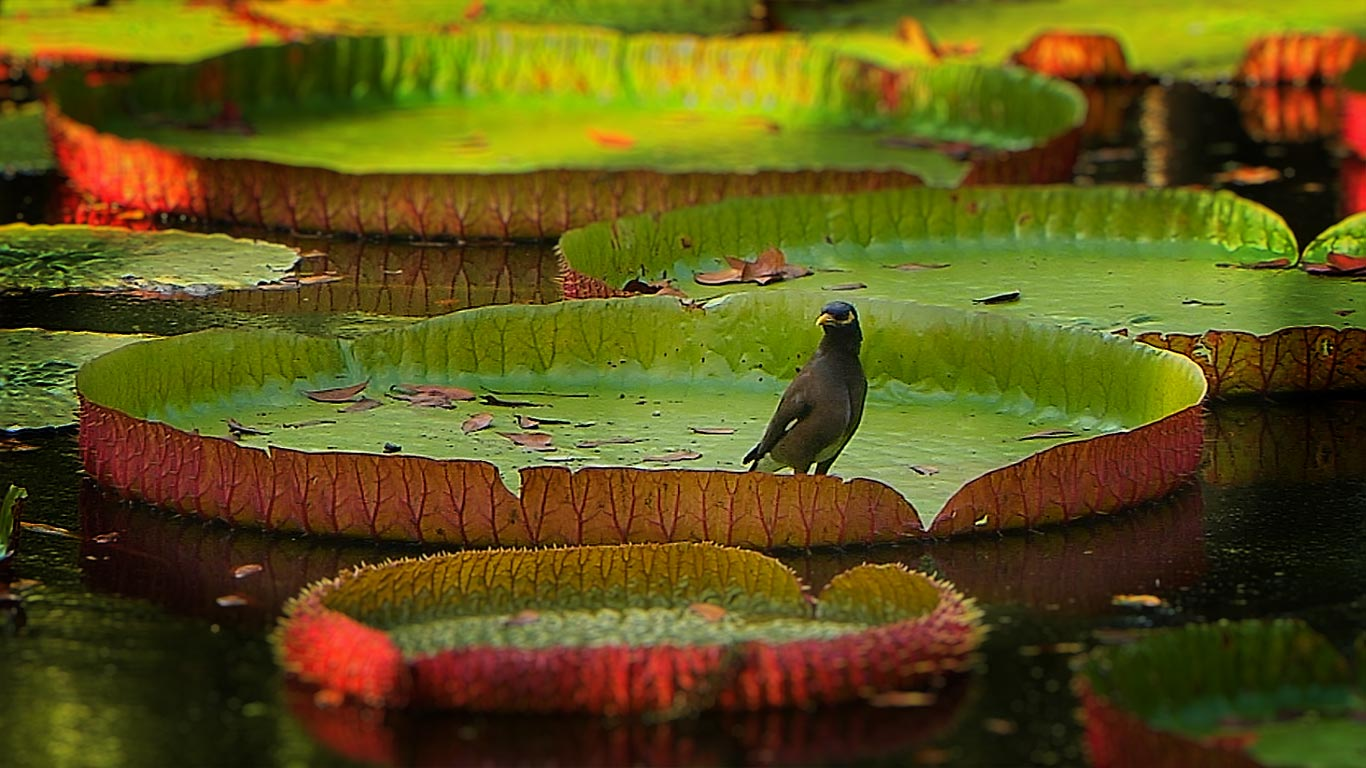 شاخص های  مرگ
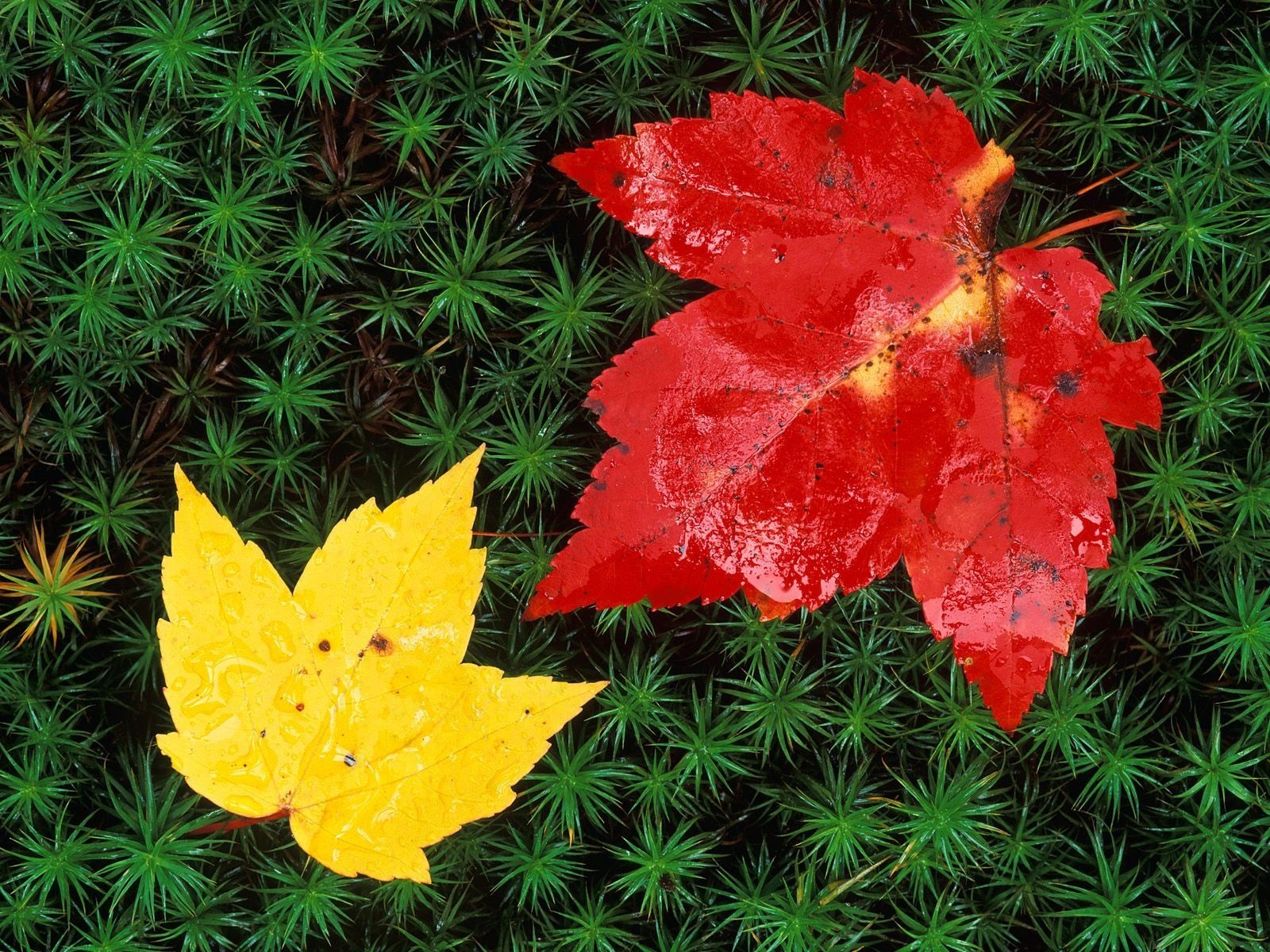 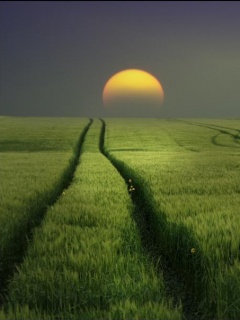 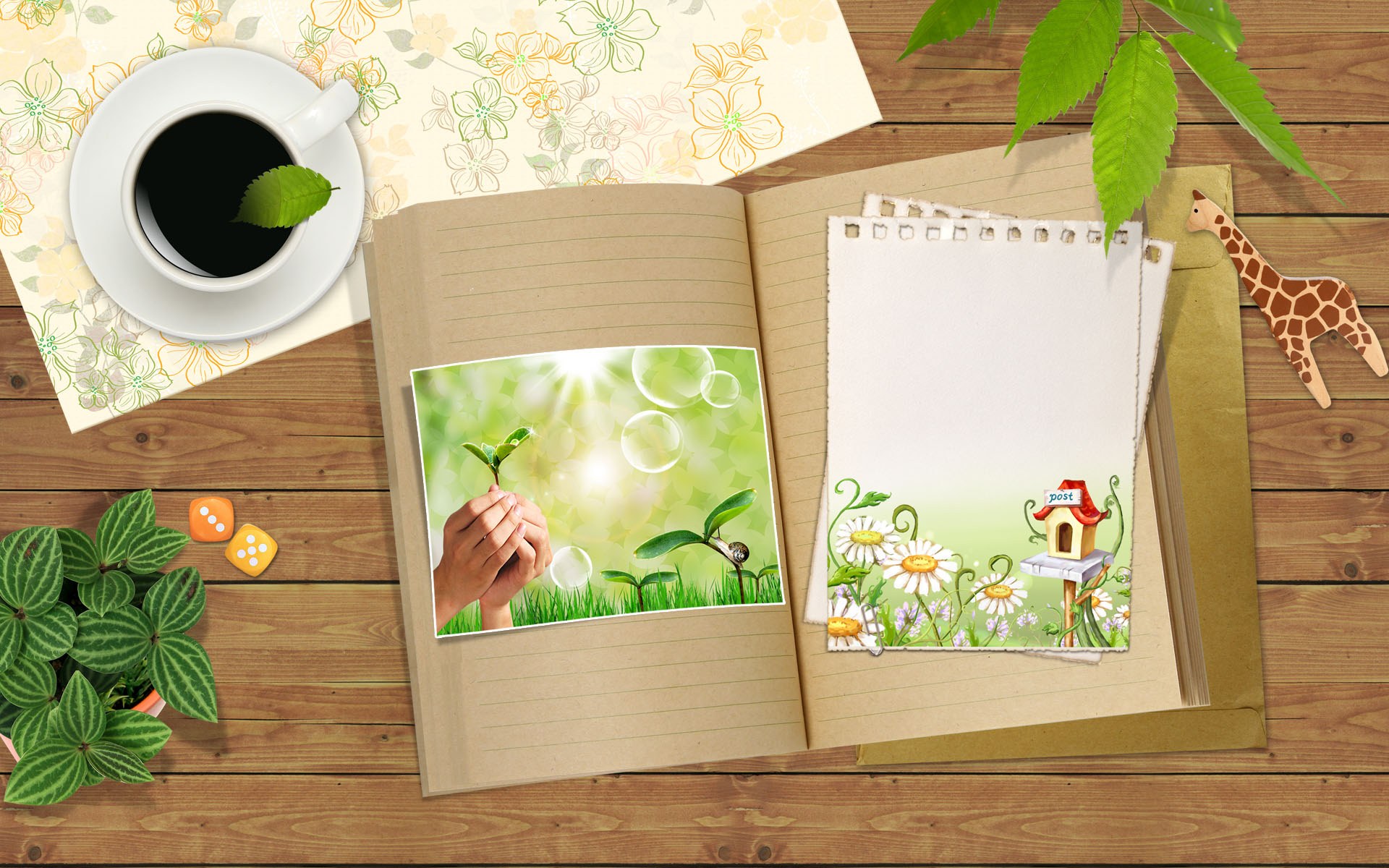 شاد و سلامت باشید